Правила   безопасности
в быту
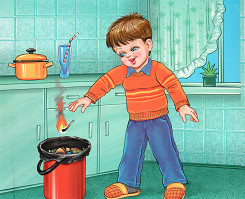 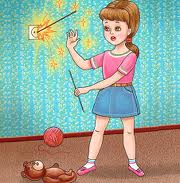 Уважаемые родители!
 Уже с малых лет  необходимо давать детям знания  о безопасности в быту.
Развить у детей представление об опасных для жизни и здоровья предметах, с которыми они встречаются в быту, об их необходимости для человека, о правилах пользования ими. 
Учить детей  разделять предметы быта, на опасные и безопасные. 
Воспитывать послушание и терпеливость.
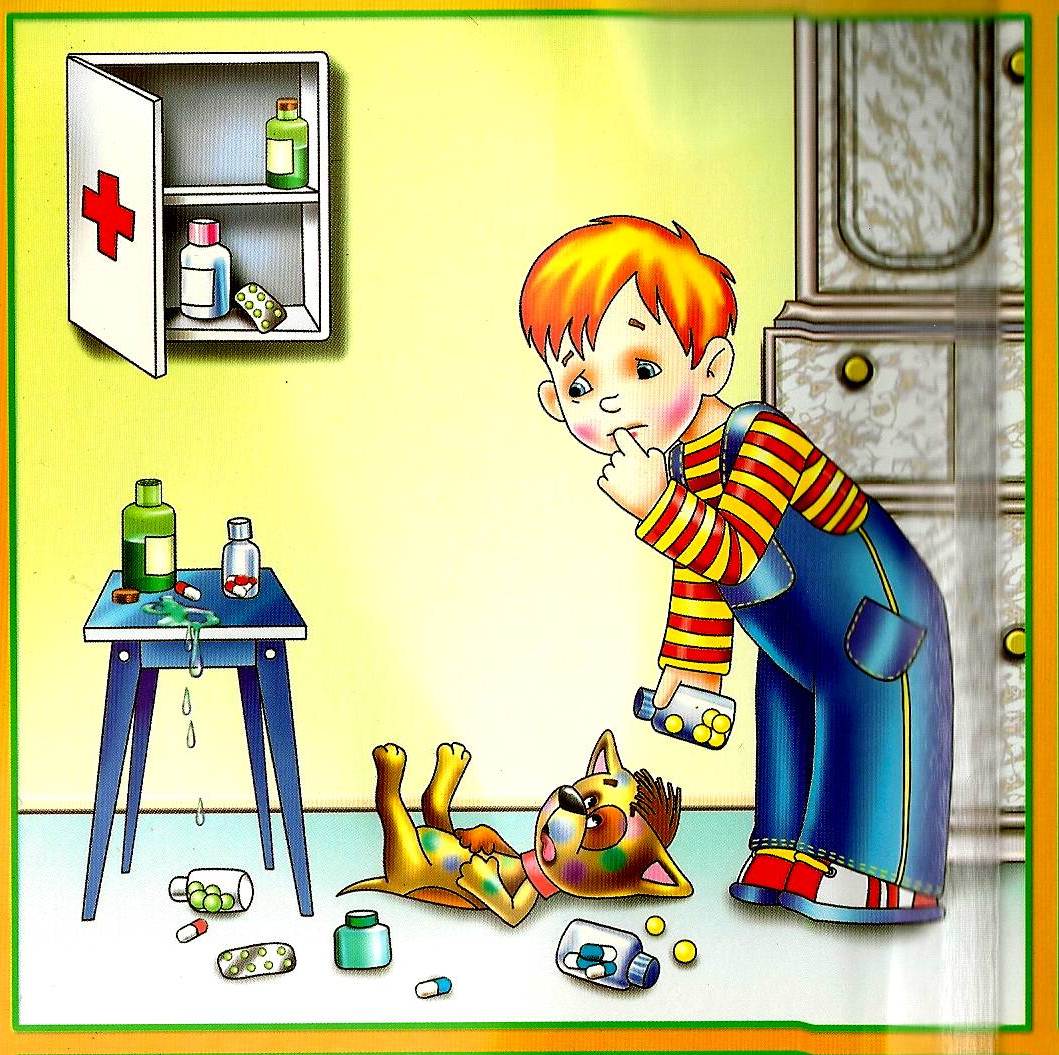 Много тюбиков и баночек
Есть в шкафах у наших мамочек.
В них хранятся средства разные,
К сожалению, опасные...
Кремы, пасты и таблеточки
Не берите в руки, деточки:
Эта бытовая химия –
Как отрава очень сильная.
На балконе - так и знай!
-Ты на стулья не вставай,
На перила не взбирайся,
 Низко не перегибайся –
Это может быть опасно:
Падать сверху так ужасно!!!
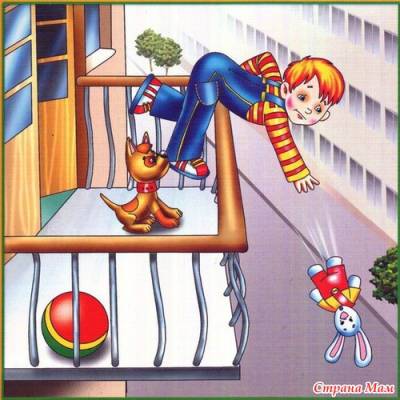 Ты, малыш, запомнить должен:
Будь с розеткой осторожен!
С ней не должен ты играть,
Шпильку, гвоздь туда совать –
Дело кончится бедой:
Ток в розетке очень злой!!!
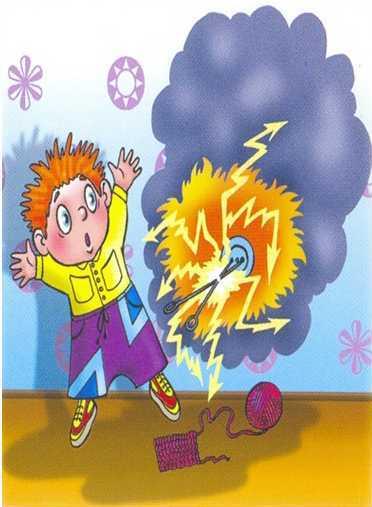 Если ты газ зажигать не умеешь,
Не подходи, иль потом пожалеешь...
Очень опасно к плите приближаться:
Может она загореться, взорваться...
 Мама сама всё согреет и сварит,
Суп приготовит и чайник поставит.
 Ты же, малыш, не спеши: подрастешь –
Спичкой конфорку ты сам подожжешь!
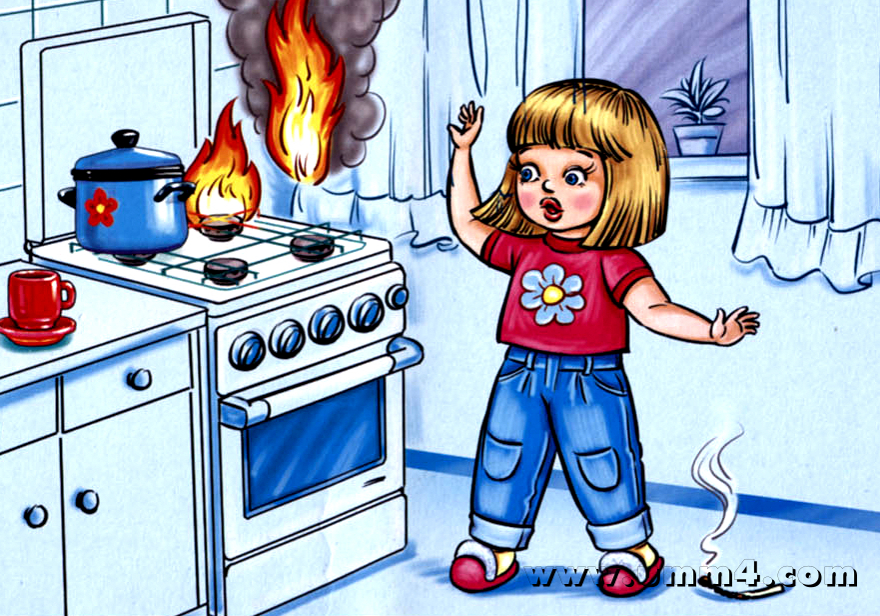 Ребята, вам твердят не зря:
Играть со спичками нельзя!
Огонь опасен, к сожаленью,
Для всех людей без исключенья!
Его так трудно потушить -
Он может всё вокруг спалить!
И вот уже в огне - весь дом...
Опасны шалости с огнем!
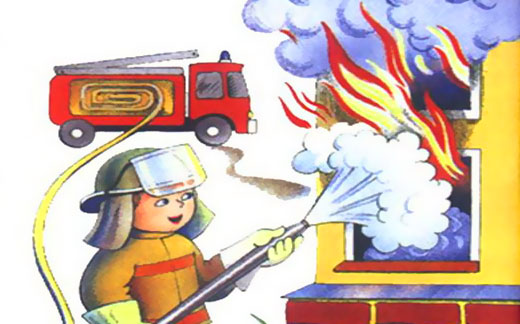 Если вдруг увидишь дым,  
Что-то загорается,
Позвони по «01» -
Сразу все уладится.
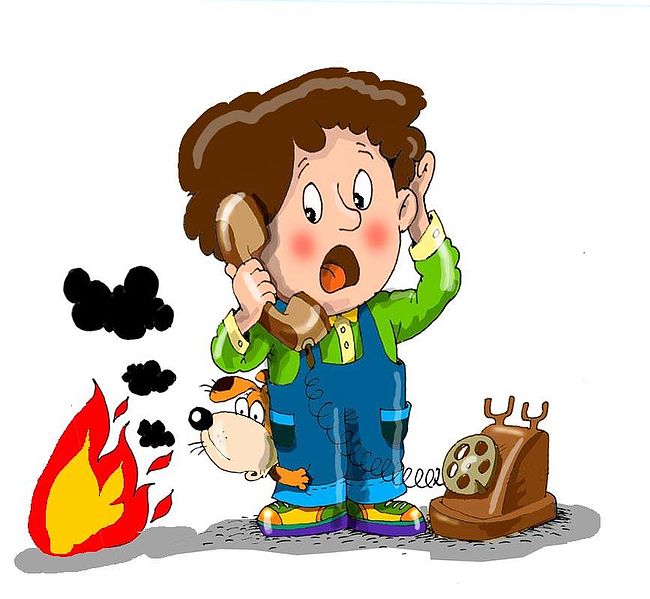 Когда в кастрюле кипяток,
Не прикасайся к ней, дружок,
И очень осторожен будь:
Ее так просто обернуть!
Поверь: кипящая вода
Была опасною всегда!
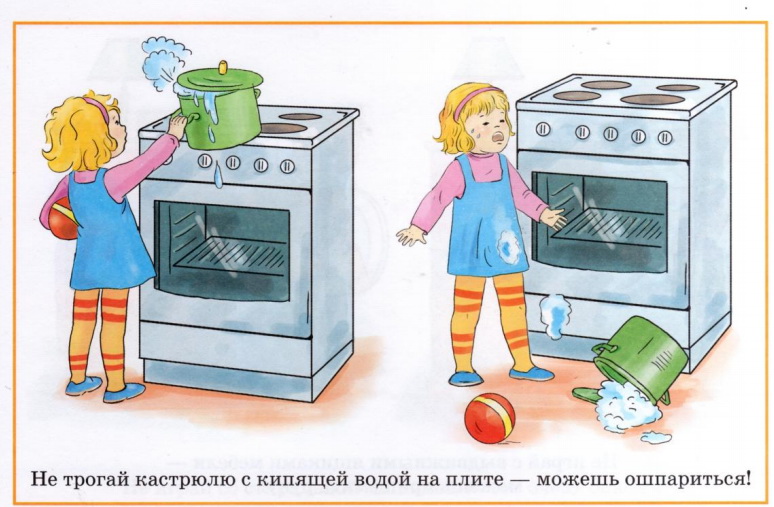 Если позвонил звонок,
Посмотри сперва в глазок,
В гости кто пришел, узнай,
Но чужим - не открывай!
Если нет глазка, тогда:
«Кто же там?» - спроси всегда,
А не станут отвечать –
Дверь не надо открывать!
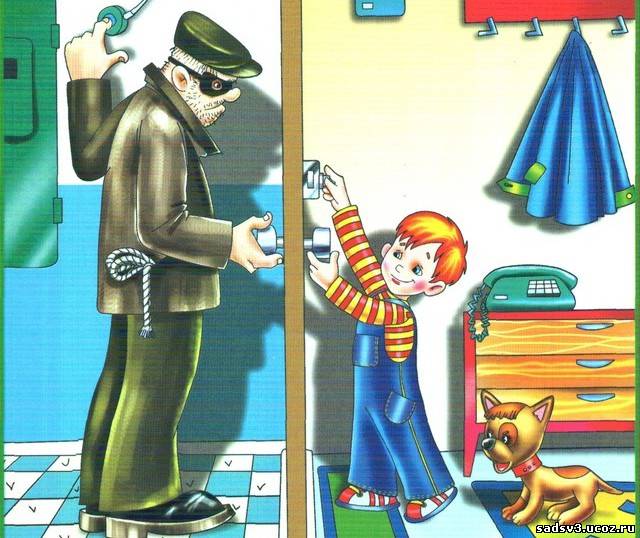 Дома ты один остался,
Кто-то дверь открыть пытался.
«02» скорее набери
И полицию позови!
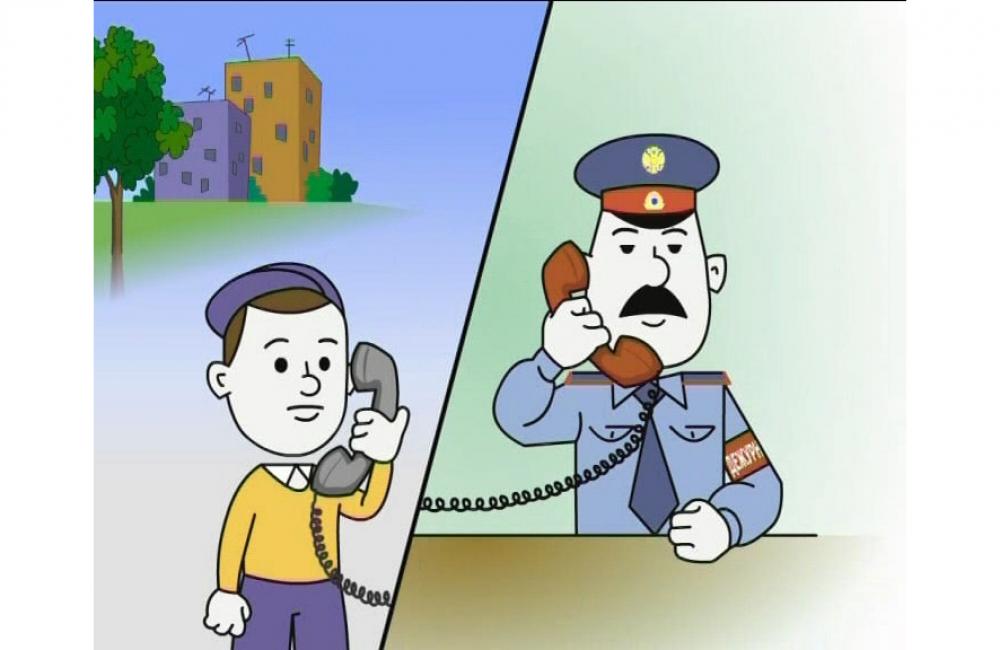 Буль- буль-буль – вода бежит
Мишка в ванную спешит.
Словно смелый капитан,
Будет он купаться сам.
Ты плыви, кораблик мой,
Я поплаваю с тобой!
Чтоб из дома не уплыть,
Не забуду кран закрыть!
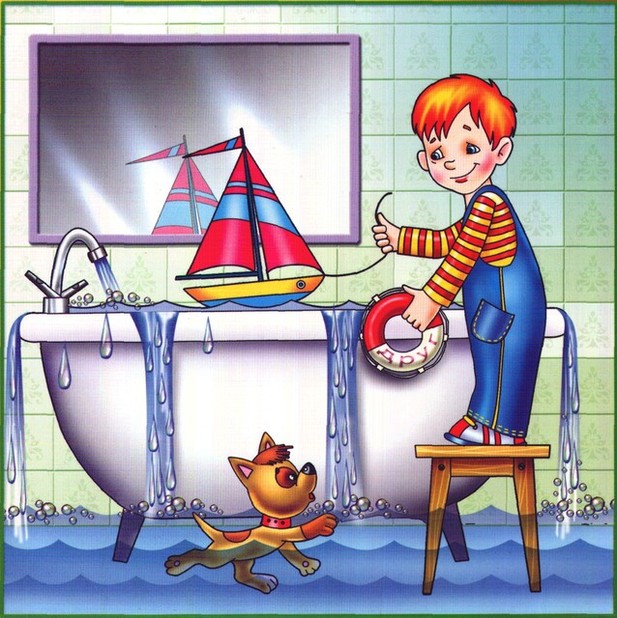 Ребята, вам твердят 
не зря:
Играть со 
спичками нельзя!
Огонь опасен, к 
сожаленью,
Для всех людей без 
исключенья!
Его так трудно 
потушить -
Он может всё 
вокруг спалить!
И вот уже в огне – 
весь дом...
Опасны шалости с 
огнем!
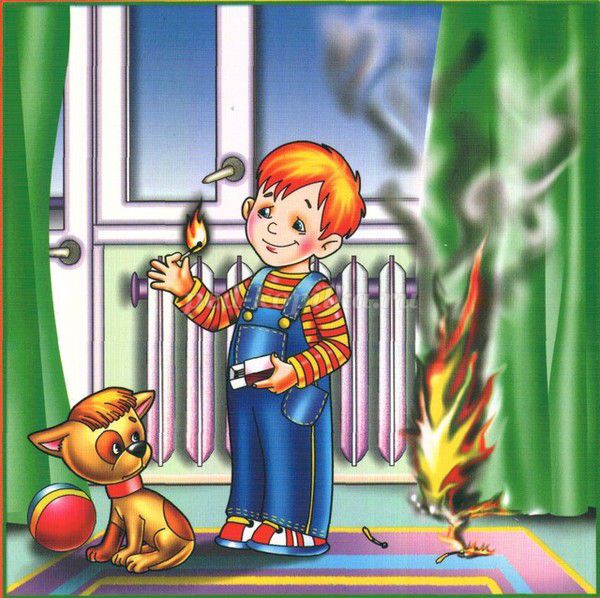 Не играйте острыми
Вилками, ножами.
Ведь такой  
«игрушкой» просто
Что-нибудь поранить.
Будет больно, будет 
грустно,      Мама наругает...        
Неужели вам игрушек
В доме не хватает?
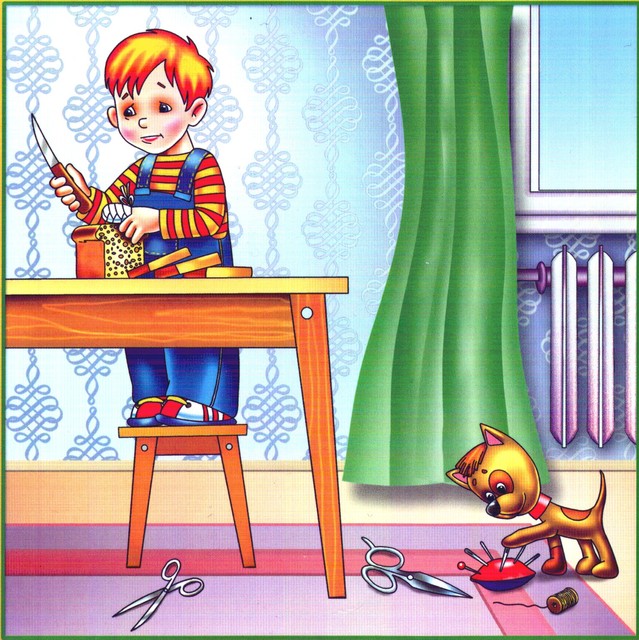 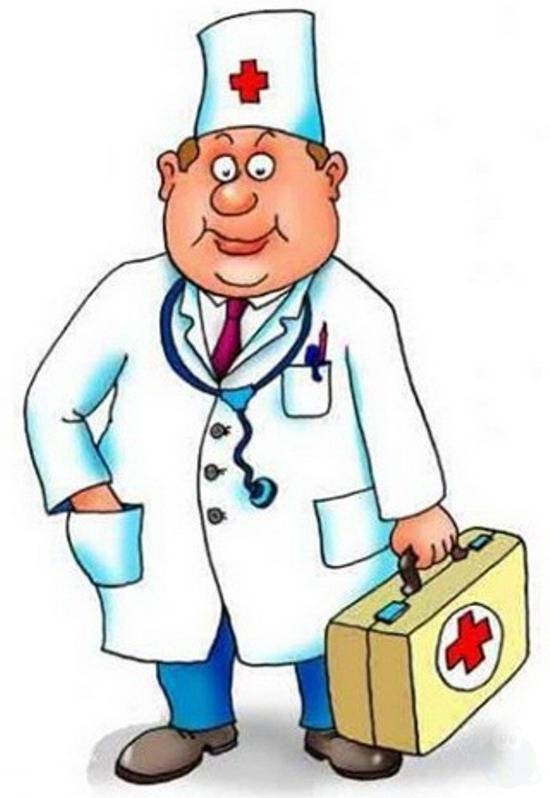 Если плохо тебе     
Набери всем знакомо «03»
Если трудно, к тебе врач придет,
Он поможет тебе и боль отведет.
Загадки
Игра "Топаем, хлопаем".
Условия: если дети поступают правильно -хлопать, если не правильно - топать. 
Знаю я теперь, друзья, 
Что с огнем играть нельзя. (хлопают) 
Спички весело горят, 
Буду с ними я играть. (топают) 
Рома убежал за дом, 
Там играет он с огнем. (топают)
Он опасен, Маша знает, 
Утюг больше не включает. (хлопают) Вика с Лерою играют, 
На печи газ зажигают. (топают) 
Все теперь ребята знают, 
Что с огнем играть нельзя? (да)
Выпал на пол уголёк, Деревянный пол зажёг, Не смотри, не жди, не стой, А залей его: (водой)
С огнём бороться мы должны – 
Мы смелые работники, 
С водою мы напарники. 
Мы очень людям всем нужны, 
Так кто же мы? (пожарные)